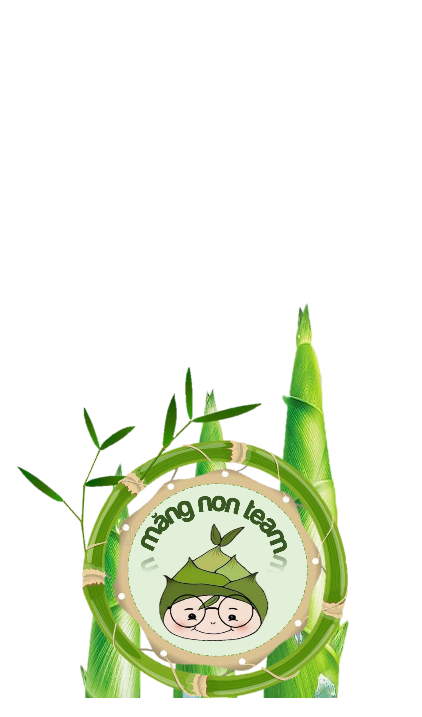 Măng Non
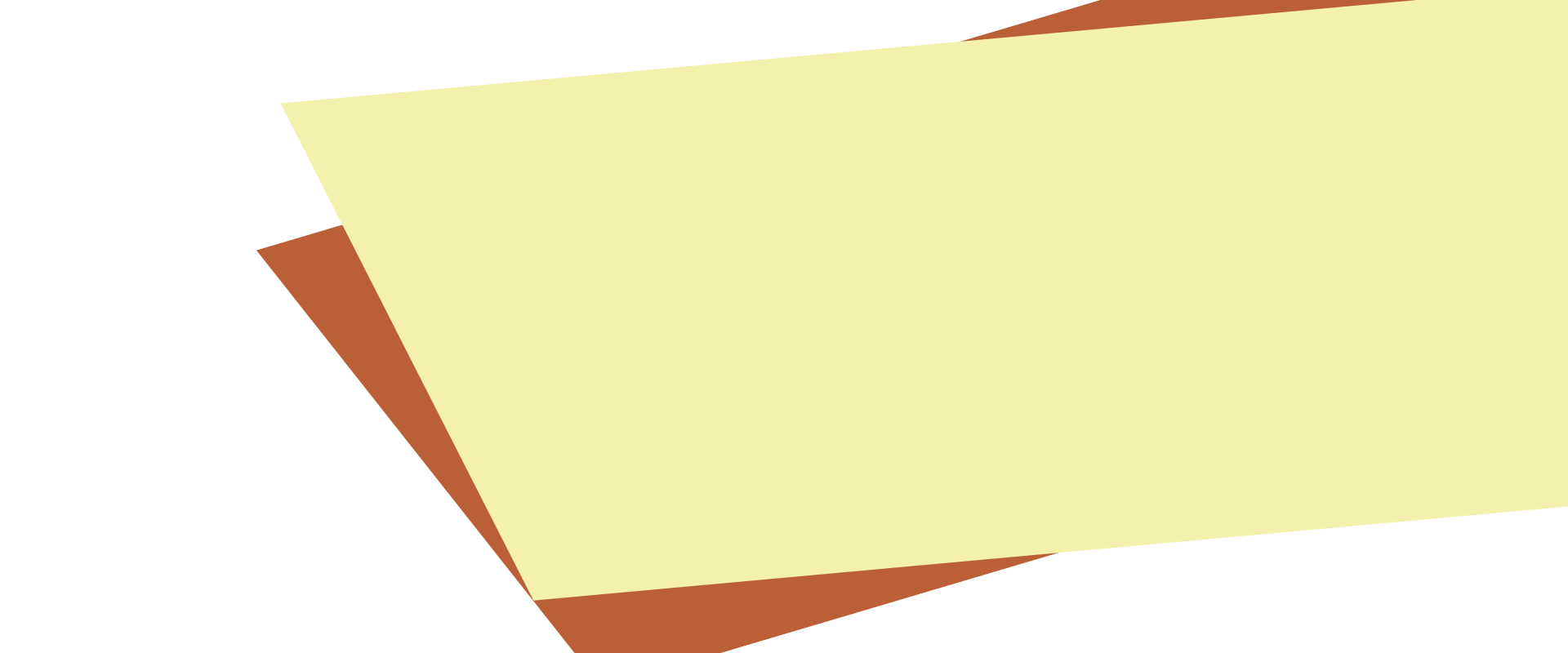 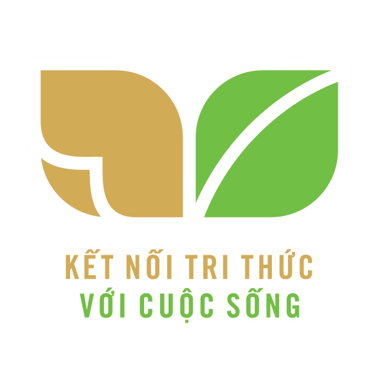 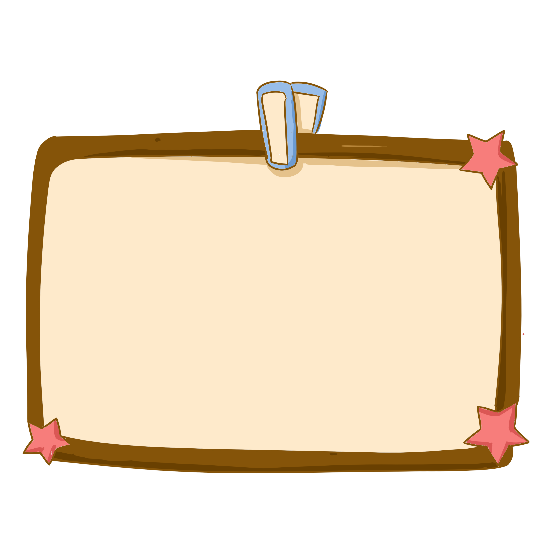 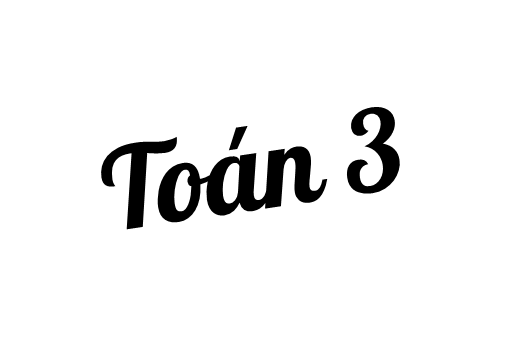 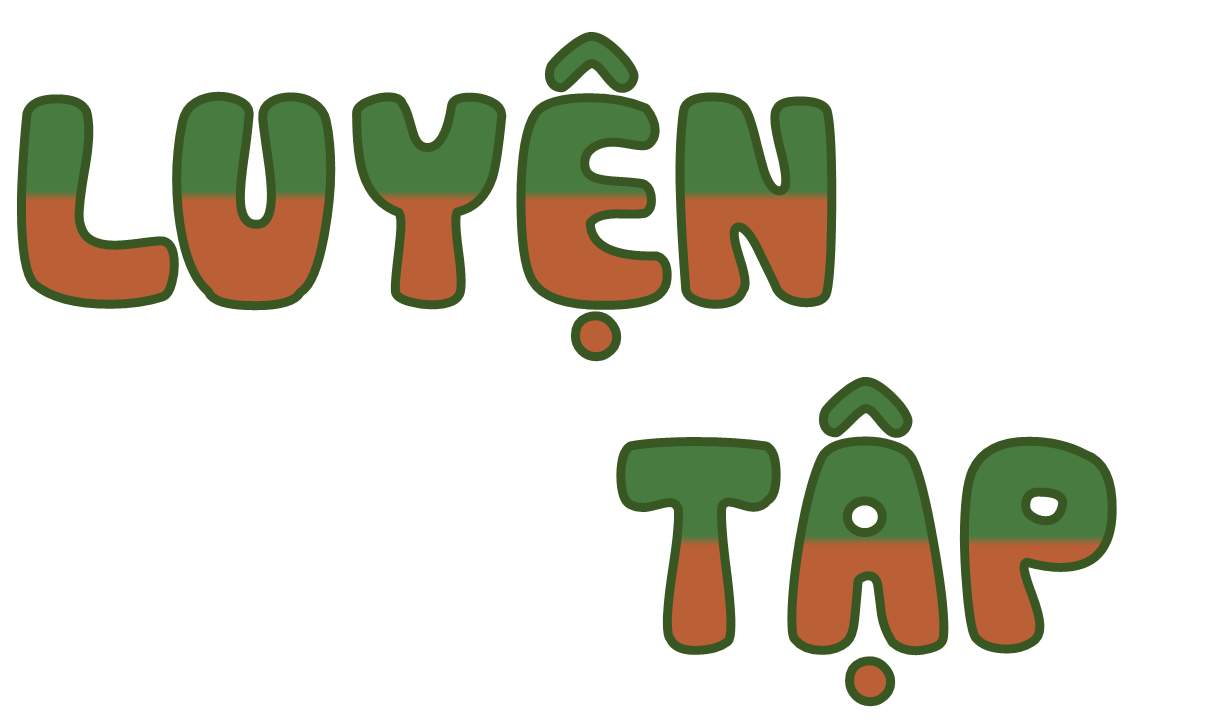 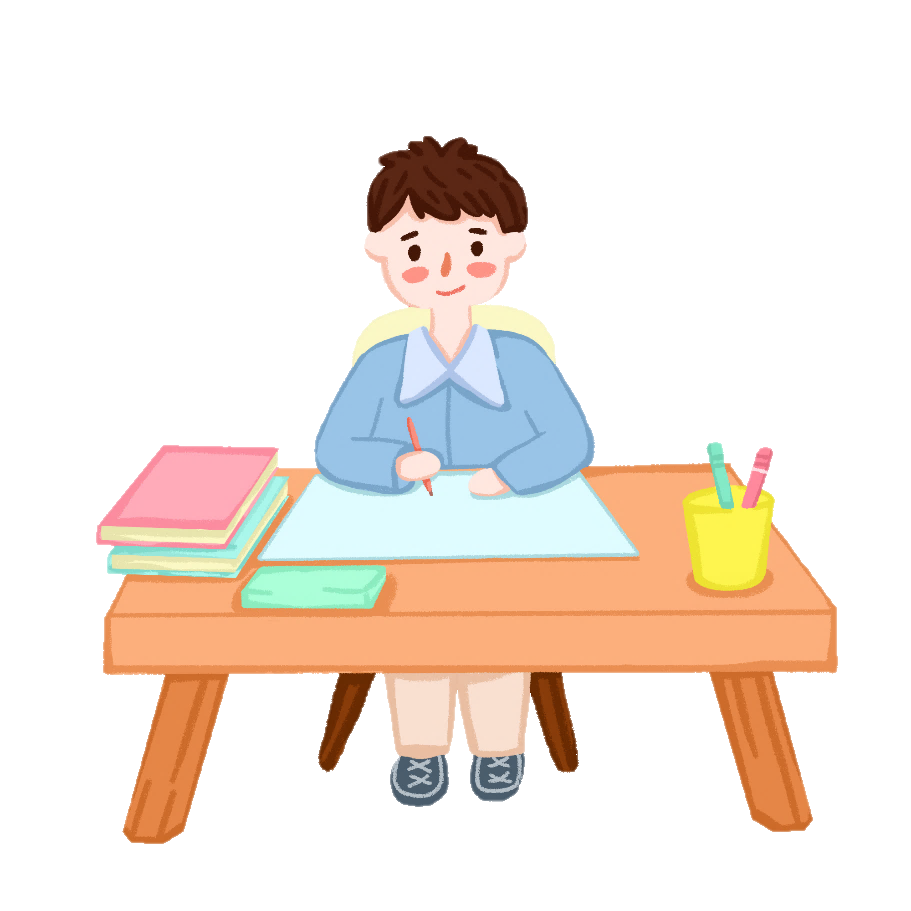 Măng Non
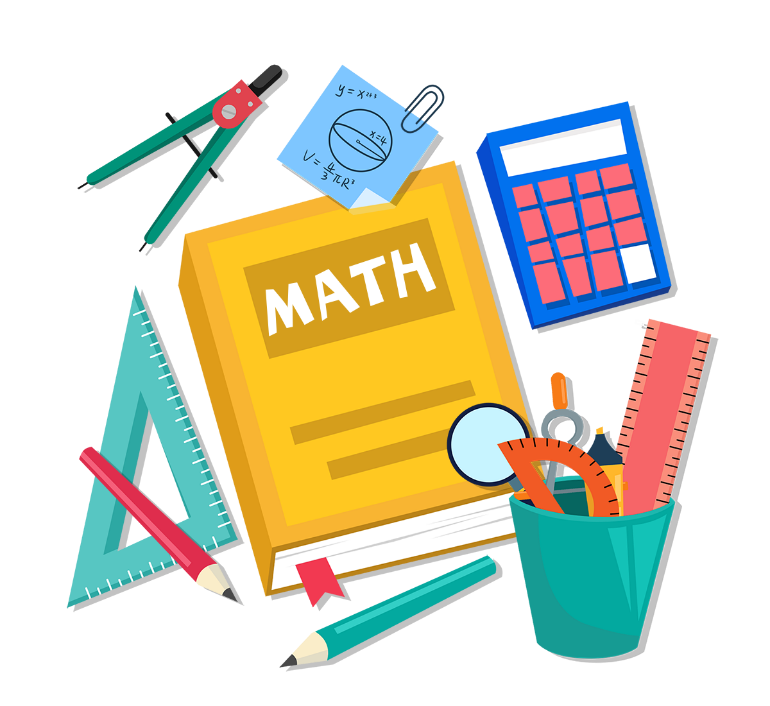 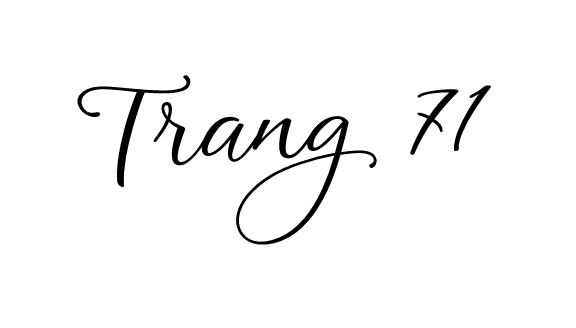 Măng Non
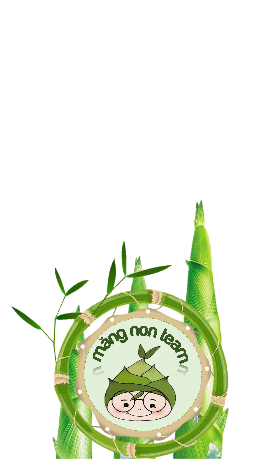 By Phước Trang
Sản phẩm của Măng Non – Tài liệu Tiểu học.
 Nghiêm cấm buôn bán, sao chép và chỉnh sửa để thu lợi nhuận.
MĂNG NON – TÀI LIỆU TIỂU HỌC
Mời truy cập: MĂNG NON- TÀI LIỆU TIỂU HỌC | Facebook
SĐT ZALO : 0382348780 - 0984848929
Măng Non
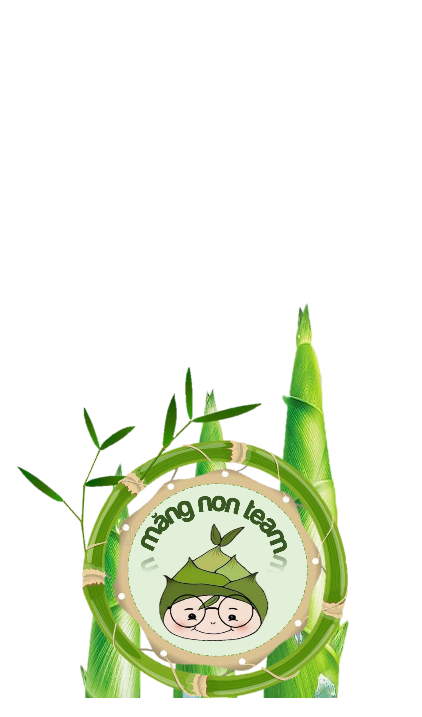 Măng Non
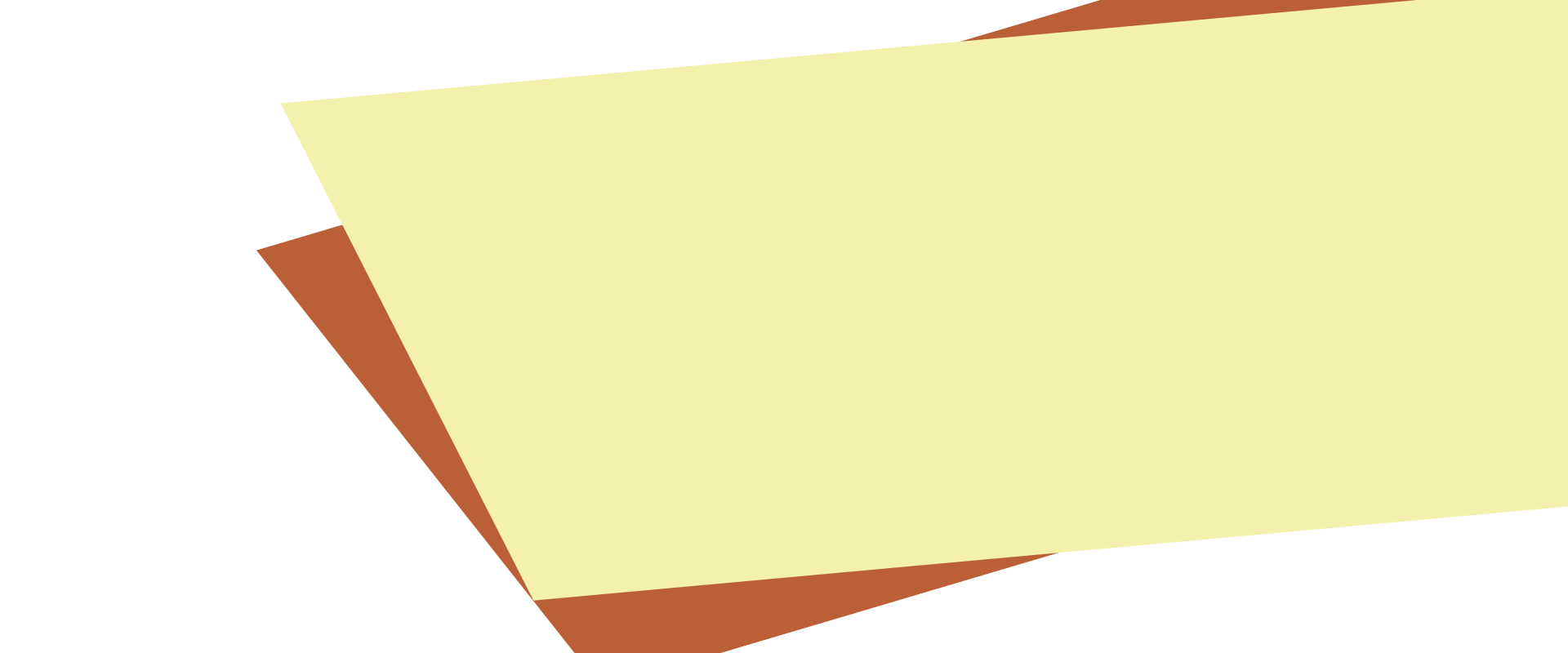 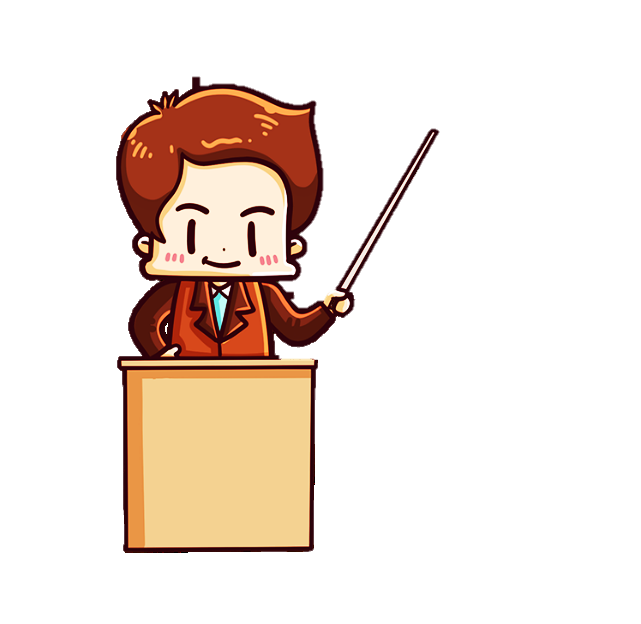 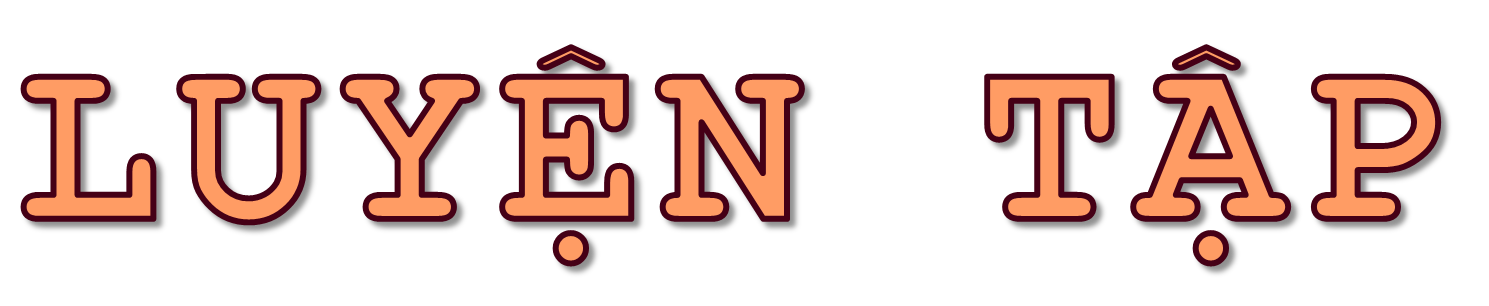 Măng Non
Măng Non
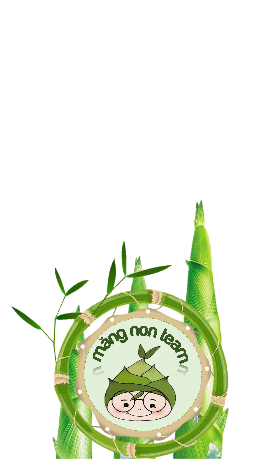 By Phước Trang
Sản phẩm của Măng Non – Tài liệu Tiểu học.
 Nghiêm cấm buôn bán, sao chép và chỉnh sửa để thu lợi nhuận.
MĂNG NON – TÀI LIỆU TIỂU HỌC
Mời truy cập: MĂNG NON- TÀI LIỆU TIỂU HỌC | Facebook
SĐT ZALO : 0382348780 - 0984848929
Măng Non
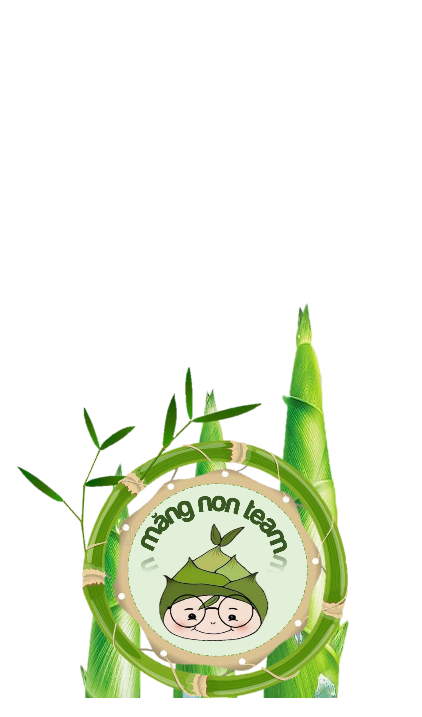 Măng Non
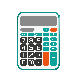 Bài 1. Số?
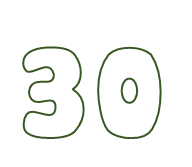 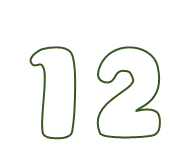 gấp 4 lần
gấp 5 lần
6
6
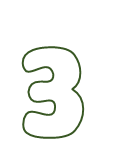 Măng Non
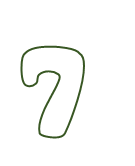 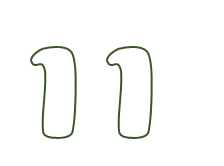 thêm 4 đơn vị
thêm 5 đơn vị
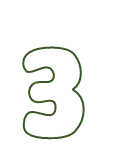 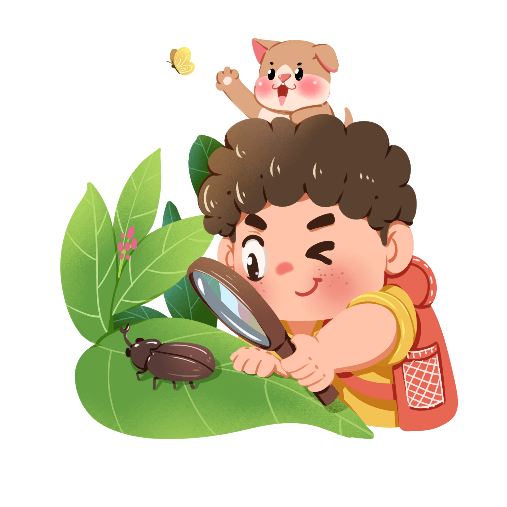 Măng Non
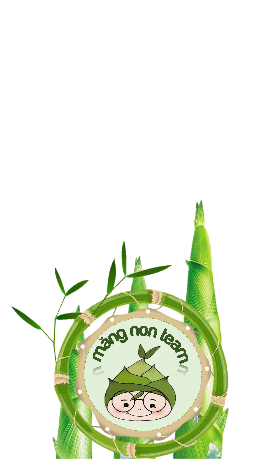 By Phước Trang
Sản phẩm của Măng Non – Tài liệu Tiểu học.
 Nghiêm cấm buôn bán, sao chép và chỉnh sửa để thu lợi nhuận.
MĂNG NON – TÀI LIỆU TIỂU HỌC
Mời truy cập: MĂNG NON- TÀI LIỆU TIỂU HỌC | Facebook
SĐT ZALO : 0382348780 - 0984848929
Măng Non
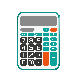 Bài 2. Đ,S?
?
Đ
Đ
?
b)
gấp 9 lần
thêm 5 đơn vị
a)
7
8
63
13
32
72
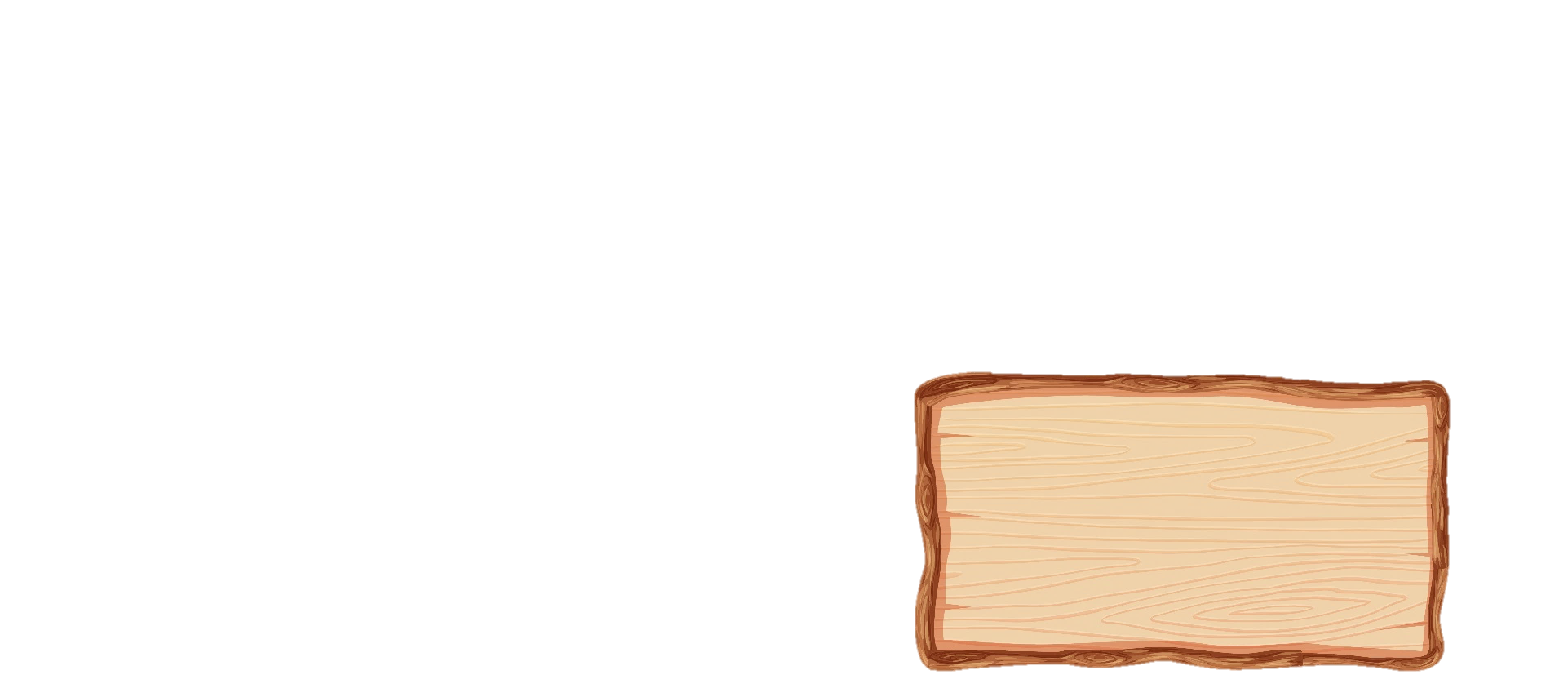 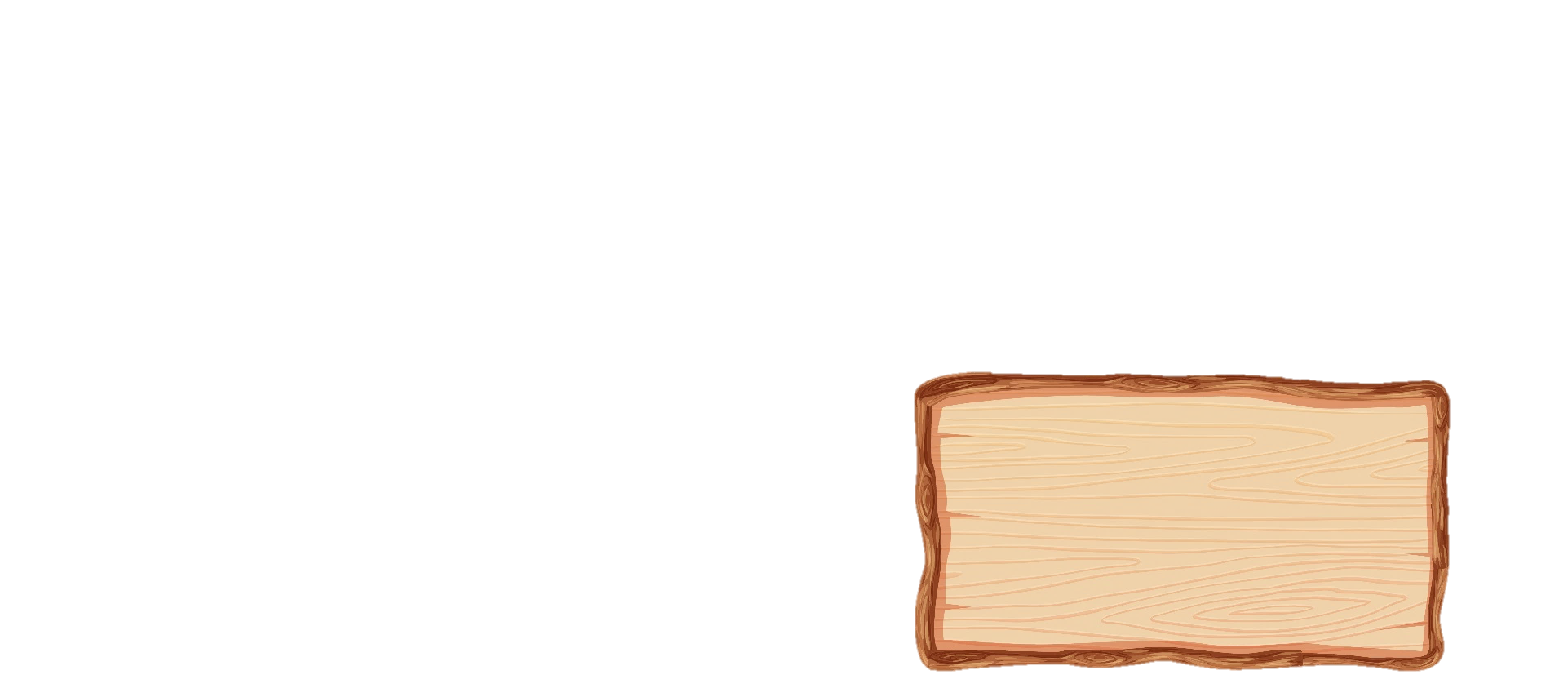 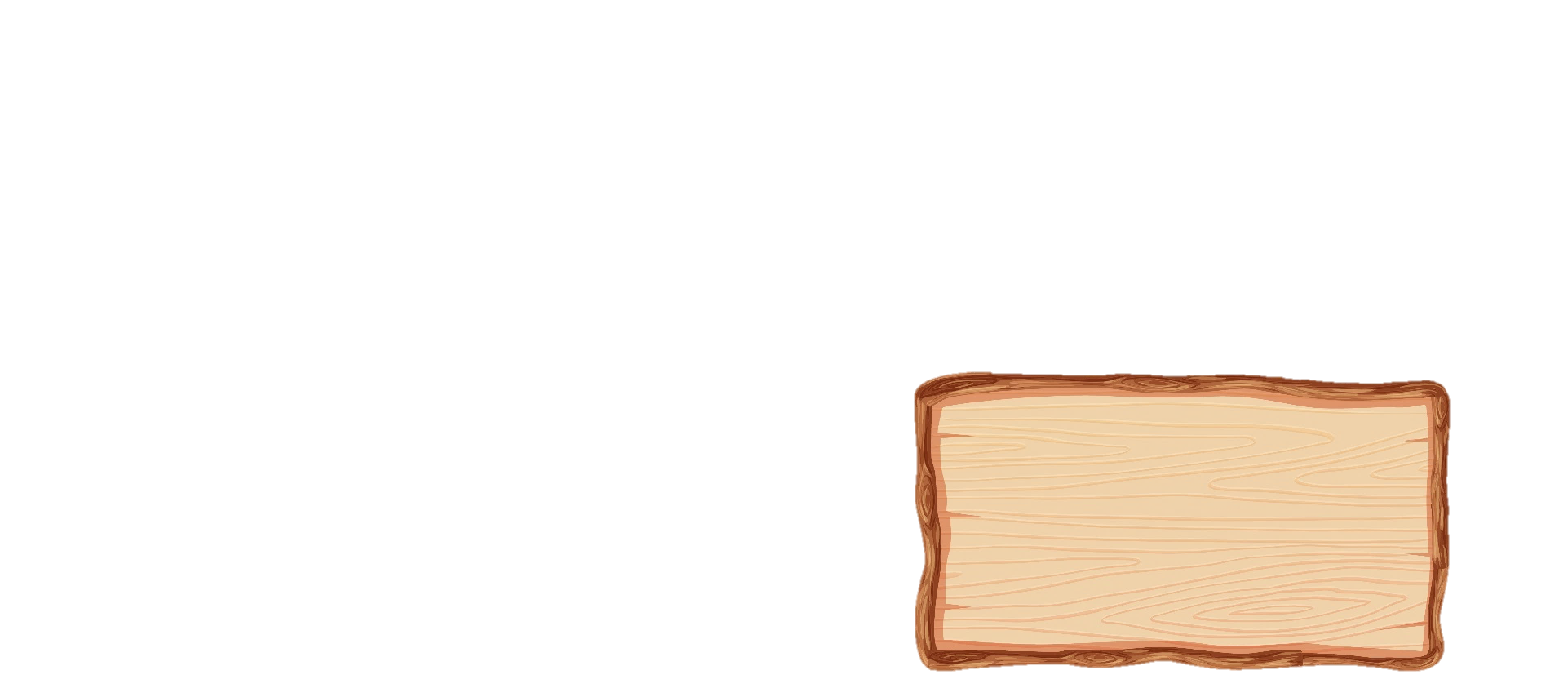 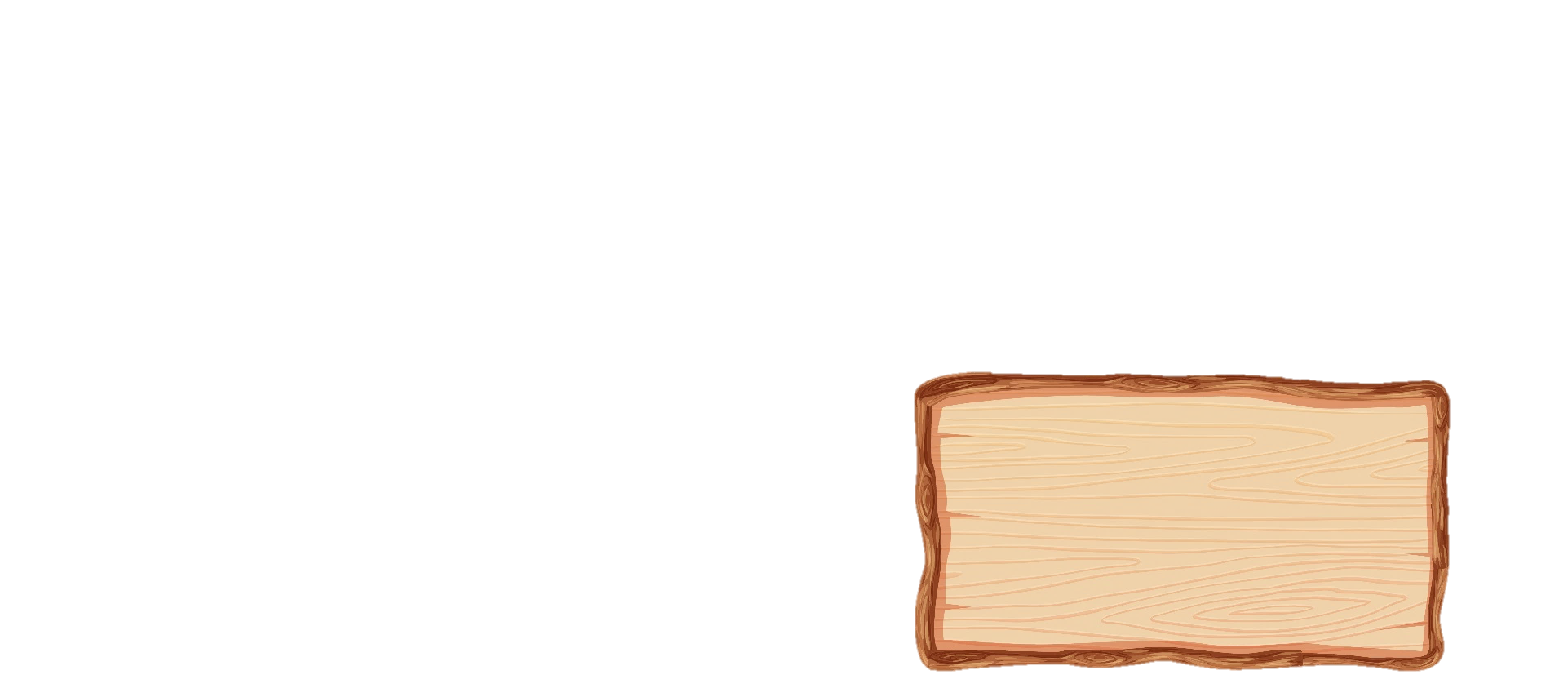 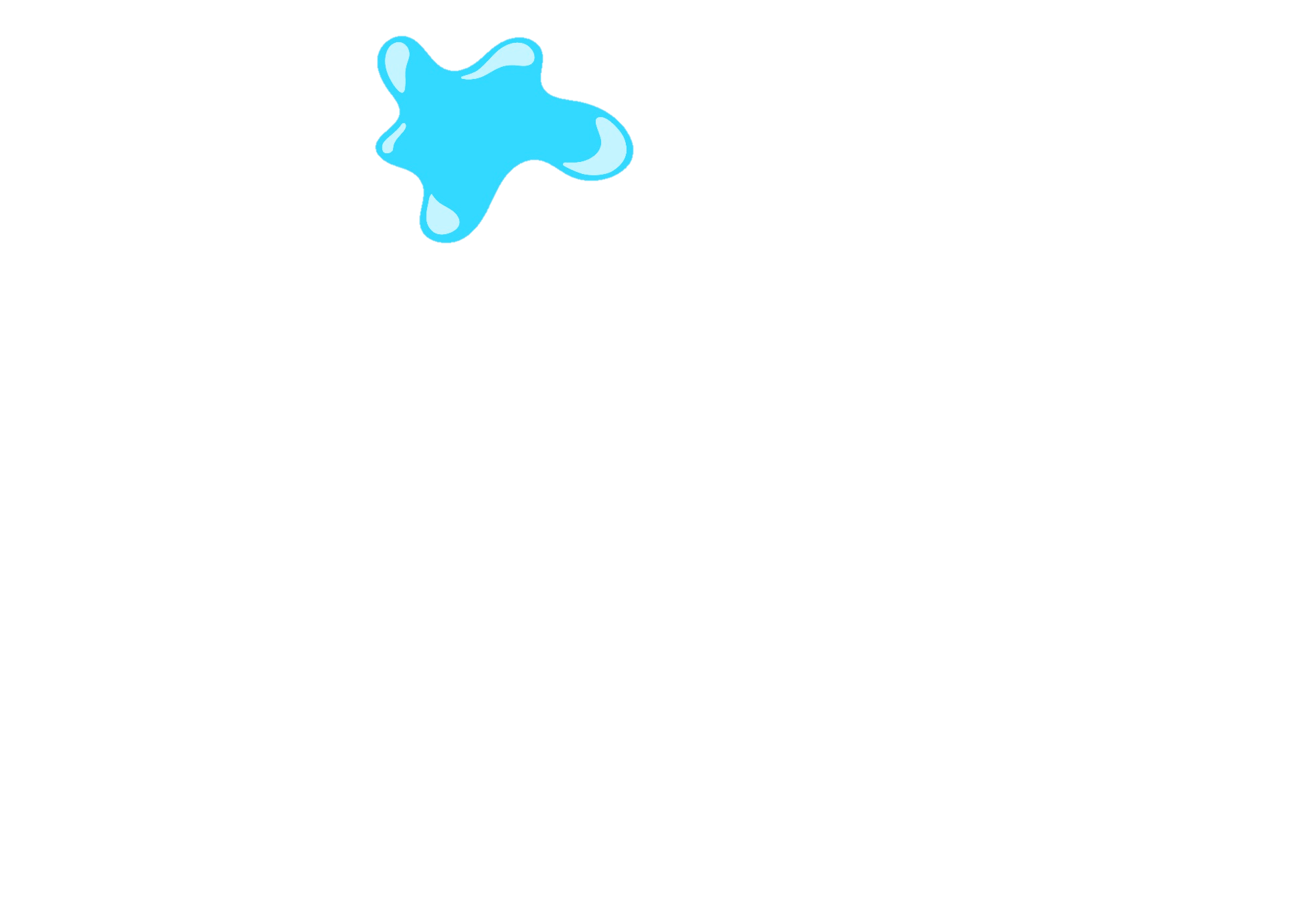 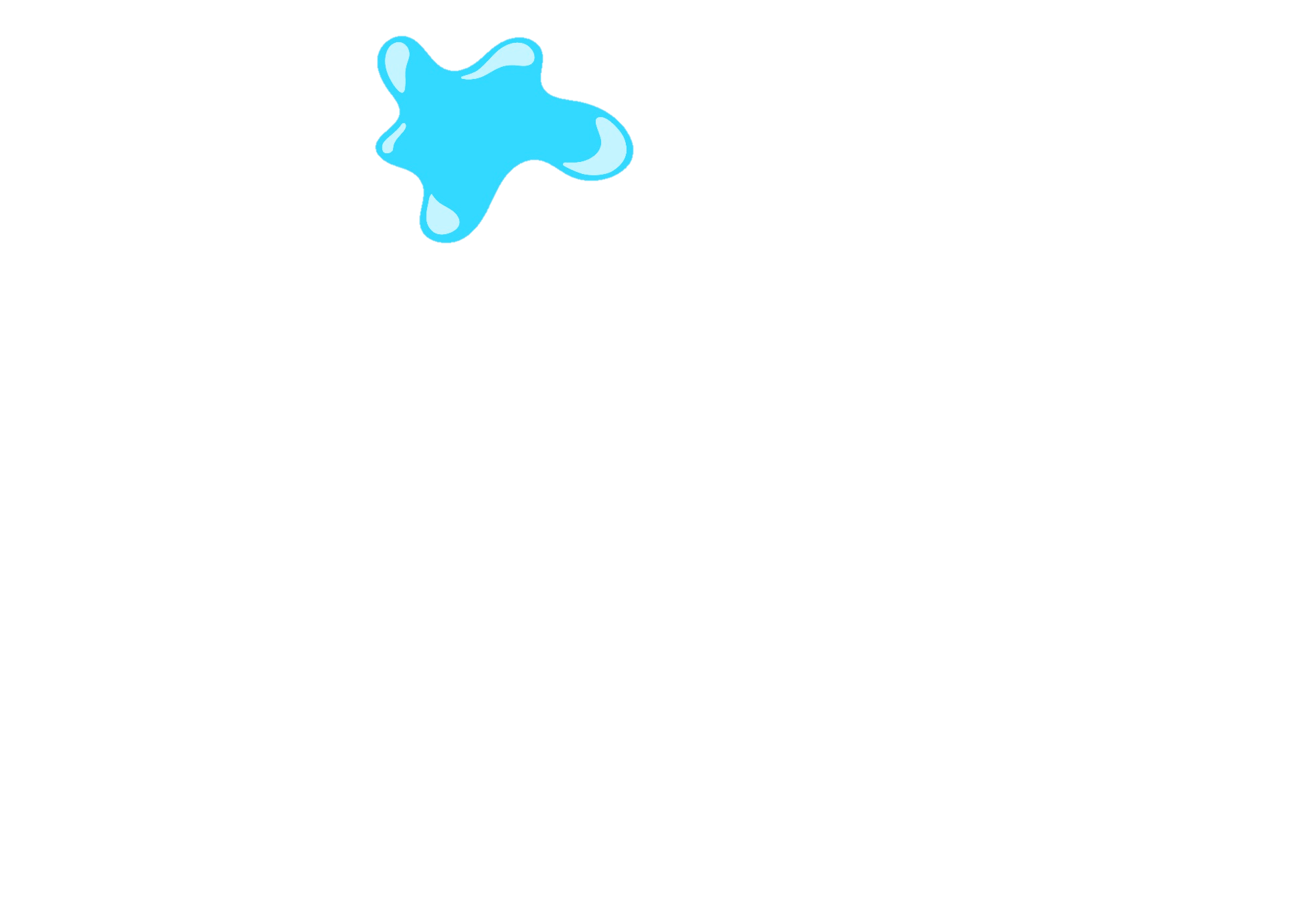 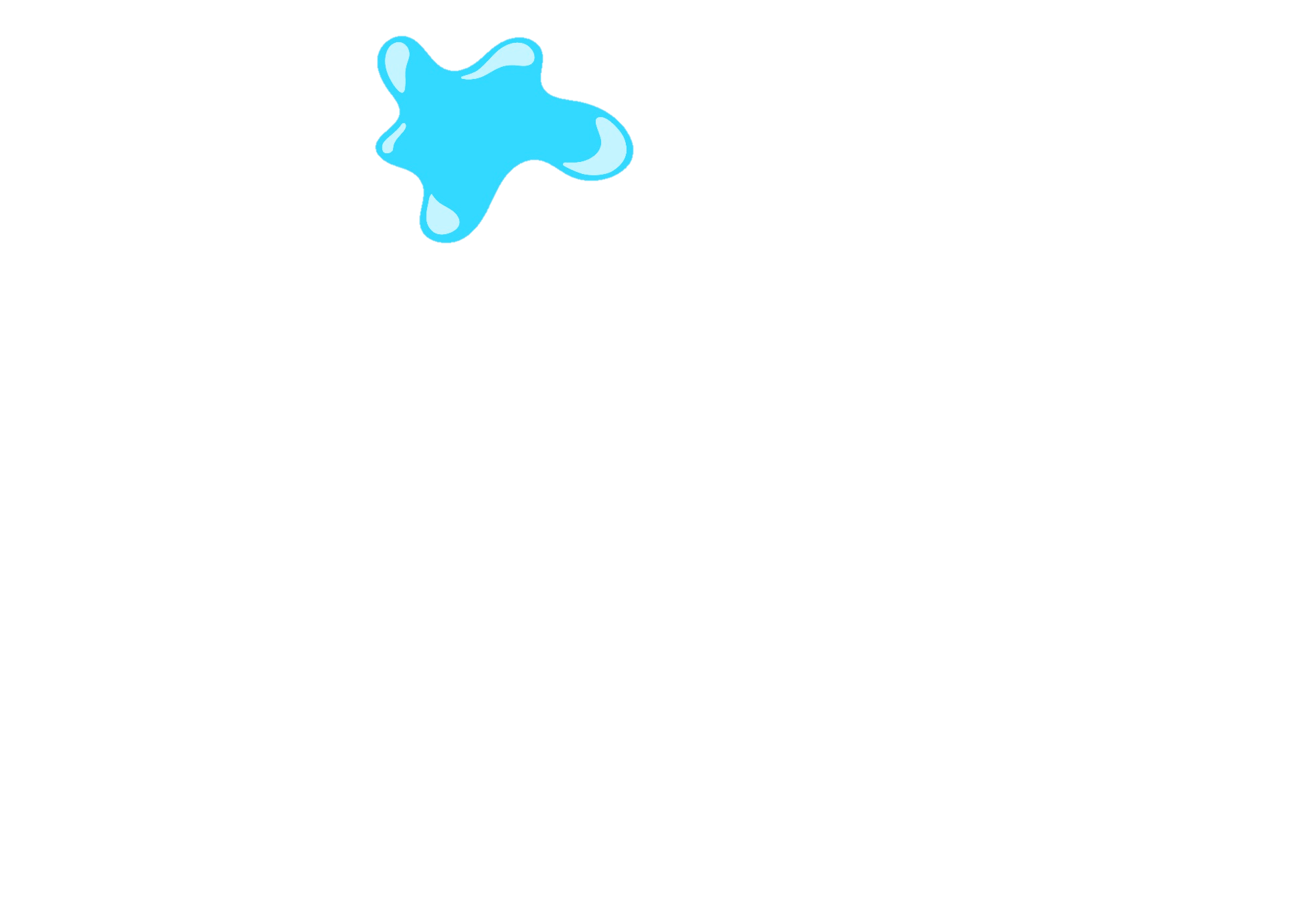 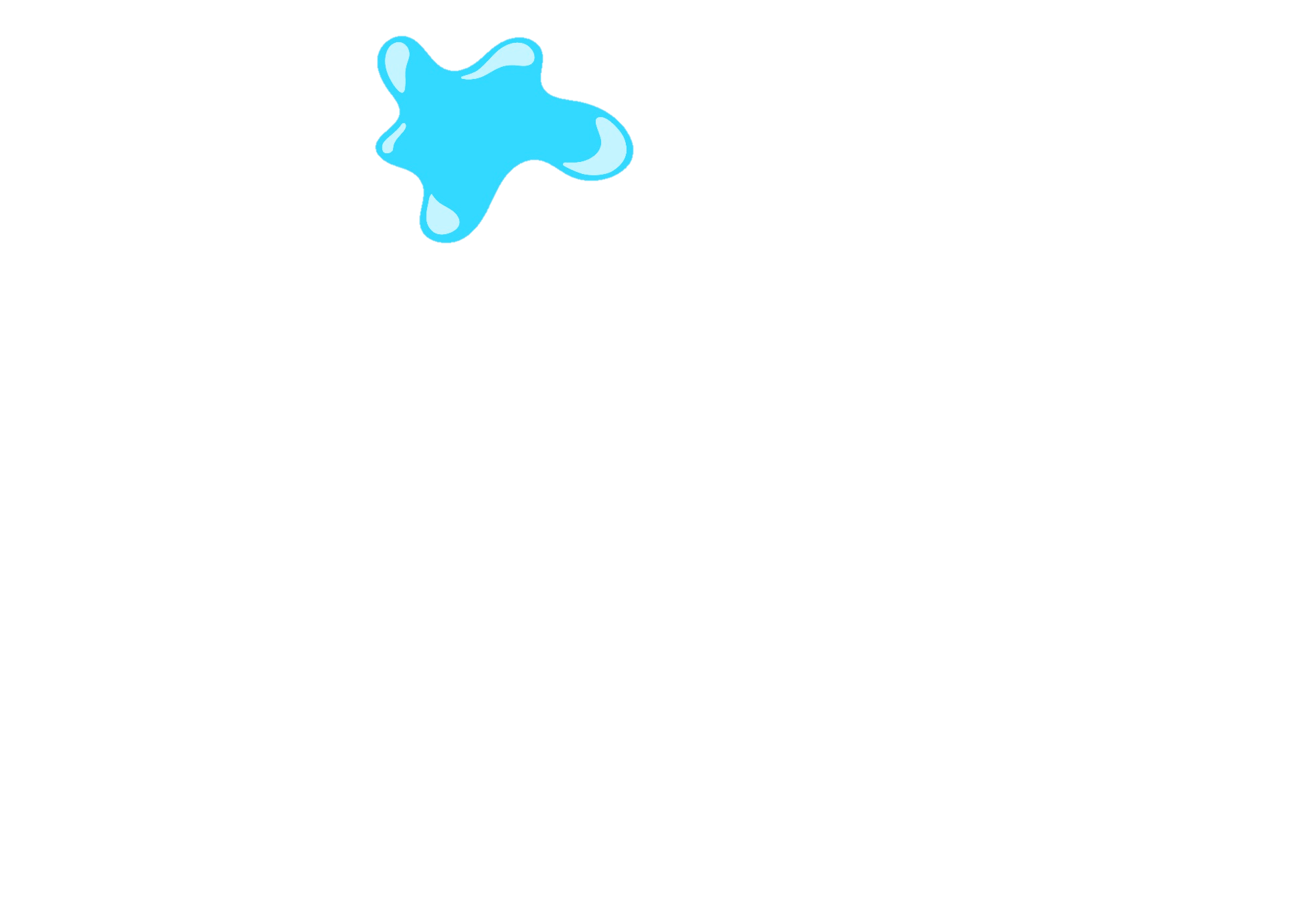 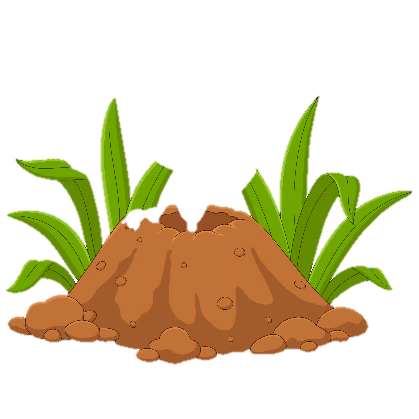 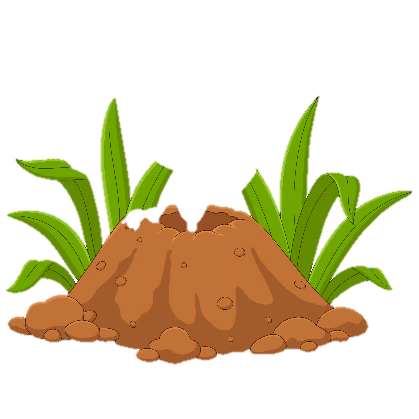 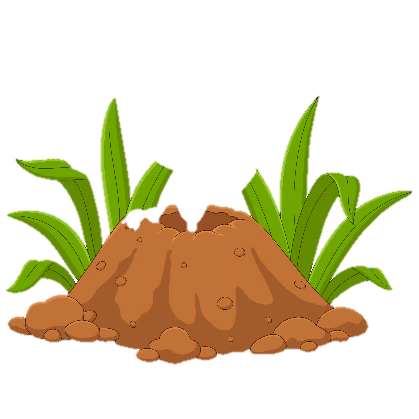 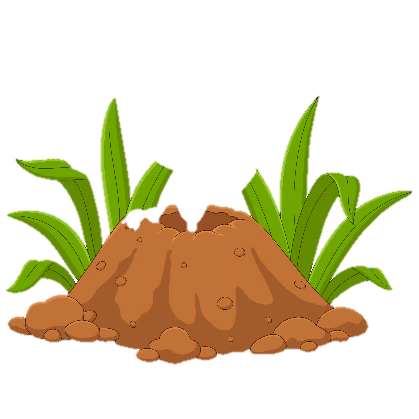 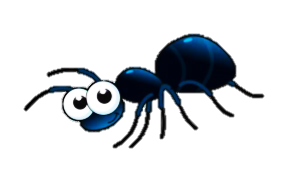 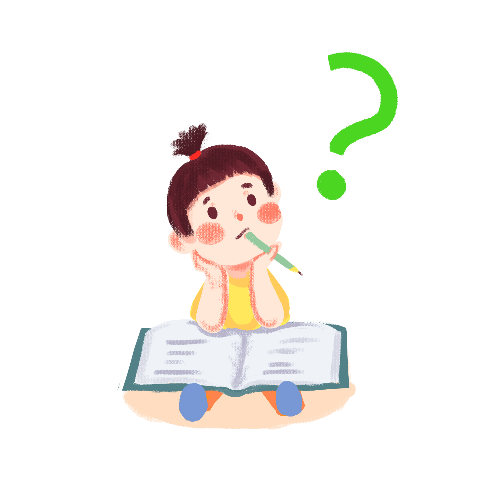 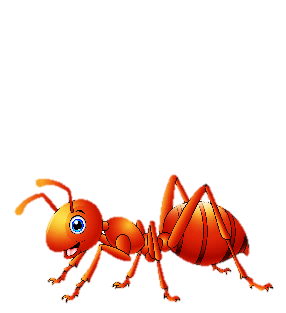 S
S
?
gấp 5 lần
?
thêm 9 đơn vị
c)
?
S
d)
gấp 3 lần
?
Đ
gấp 3 lần
16
24
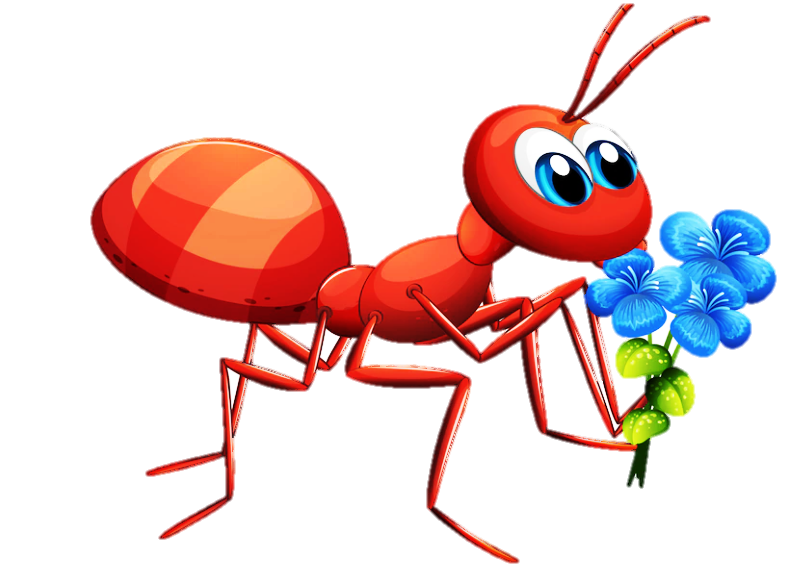 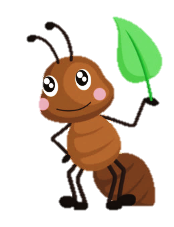 ?
Đ
gấp 2 lần
thêm 3 đơn vị
?
S
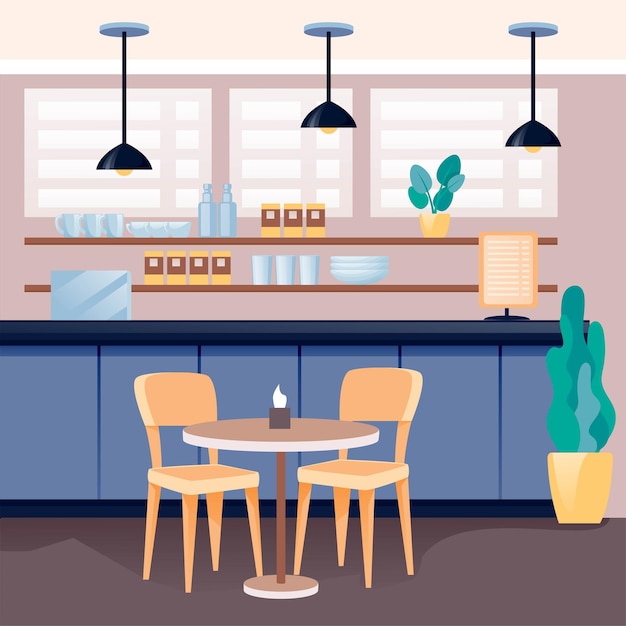 Trong phòng có 9 cái bàn. Nam muốn xếp vào mỗi bàn 2 cái ghế. Hỏi Nam cần bao nhiêu cái ghế?
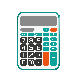 Bài 3.
Tóm tắt:
1 bàn : 2 cái ghế
9 bàn: … cái ghế?
Bài giải:
Nam cần số cái ghế là:
2 x 9 = 18 ( cái ghế)
	          Đáp số: 18 cái ghế.
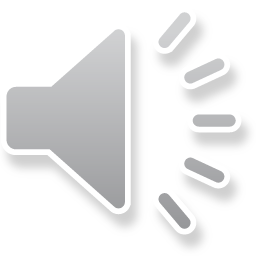 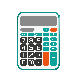 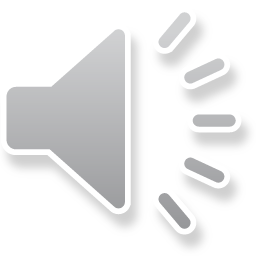 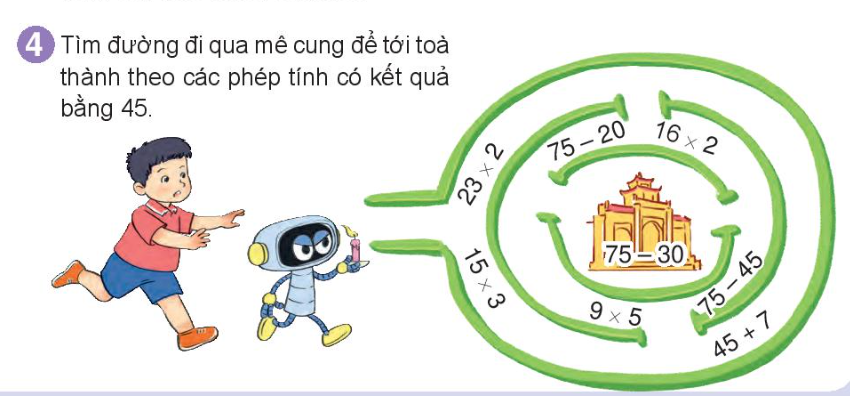 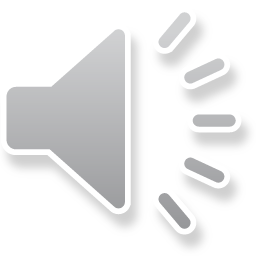 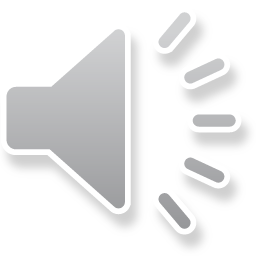 55
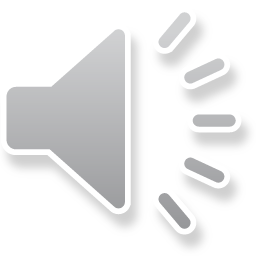 46
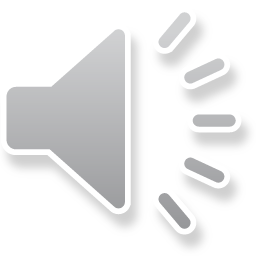 45
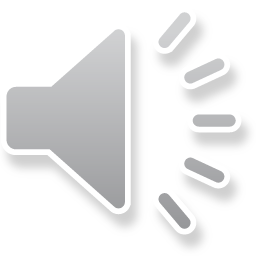 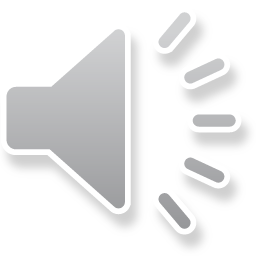 45
35
45
52